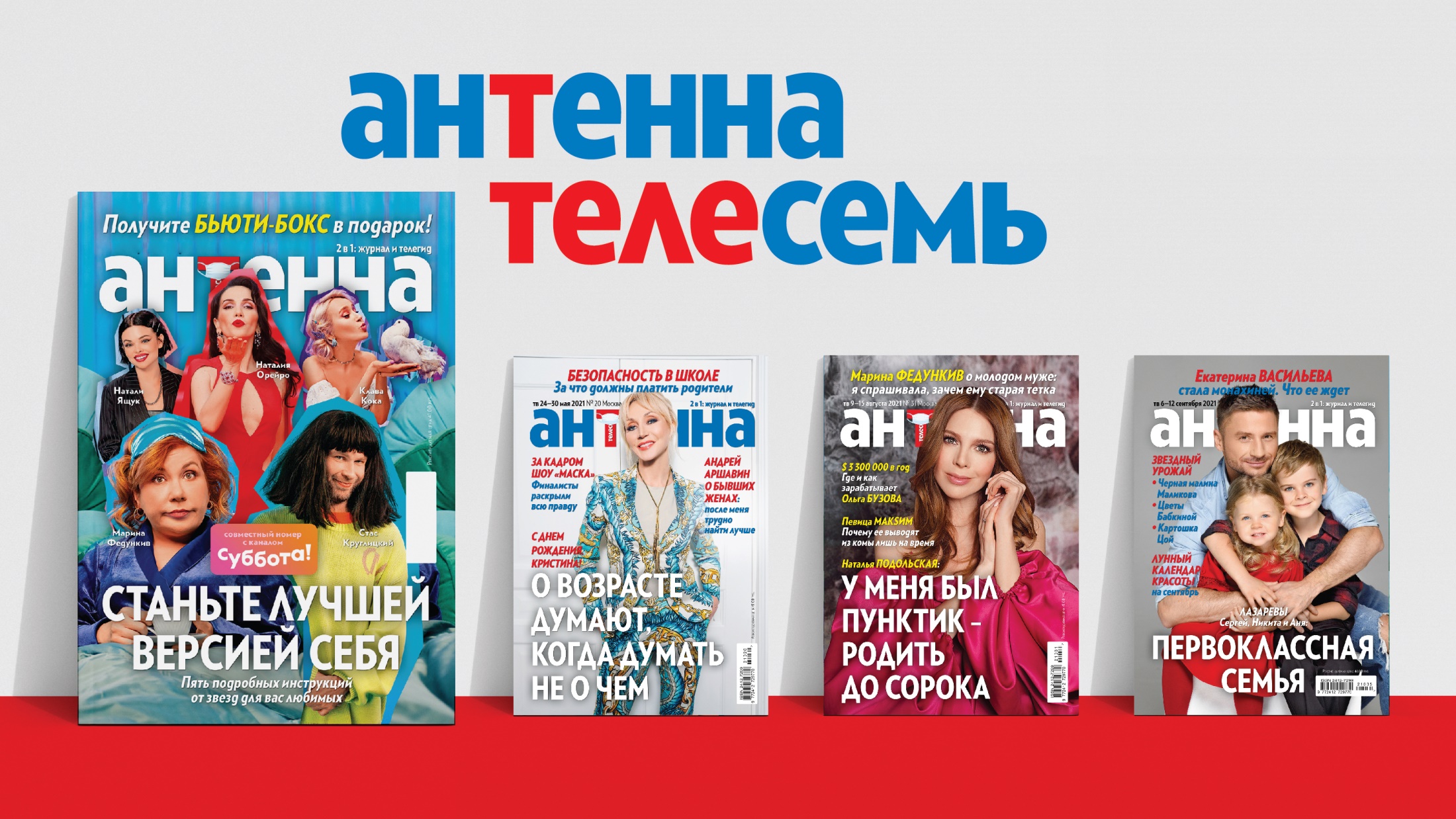 ИЗДАНИЕ №1
ЧИТАЕТ ВСЯ РОССИЯ
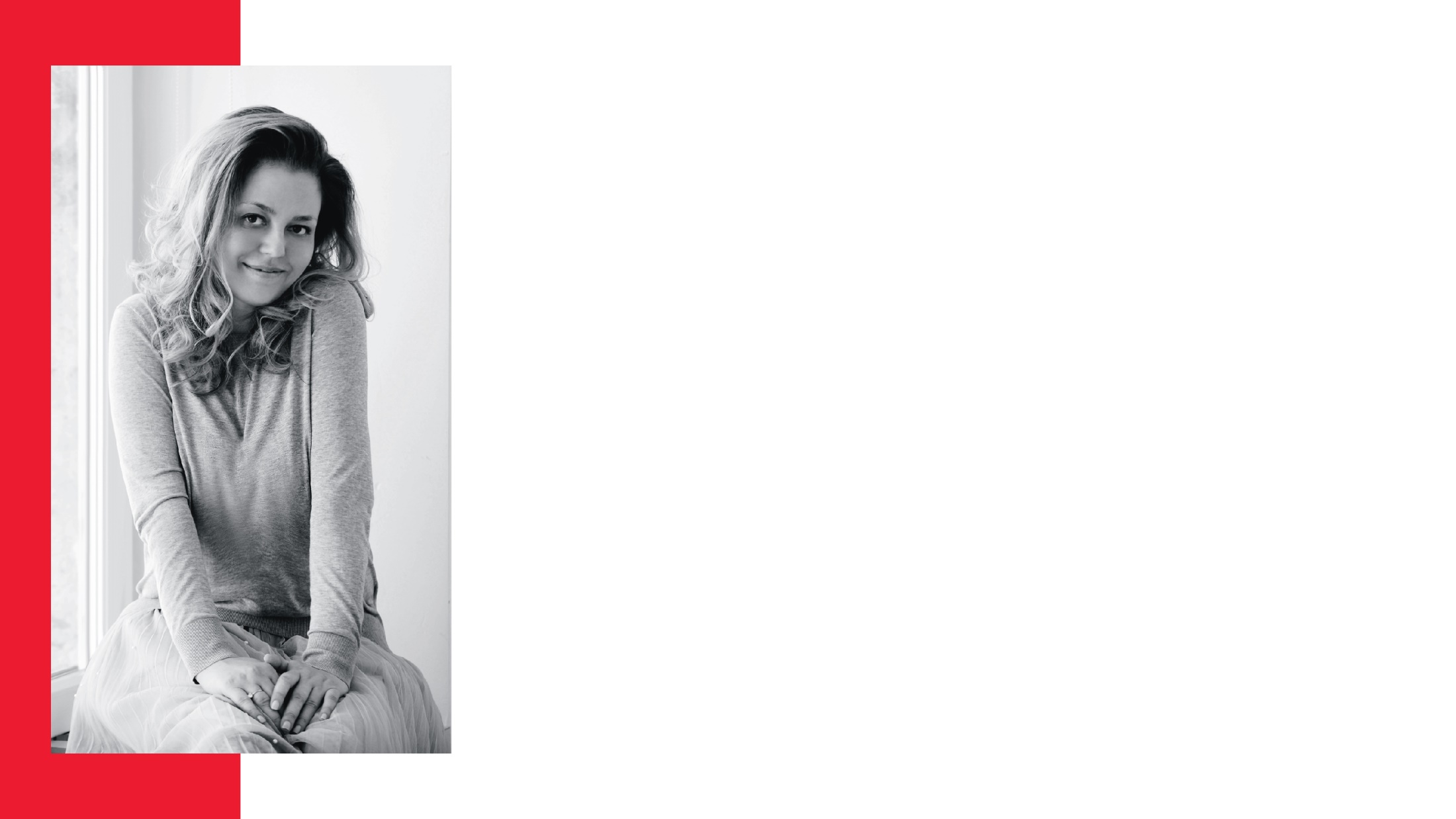 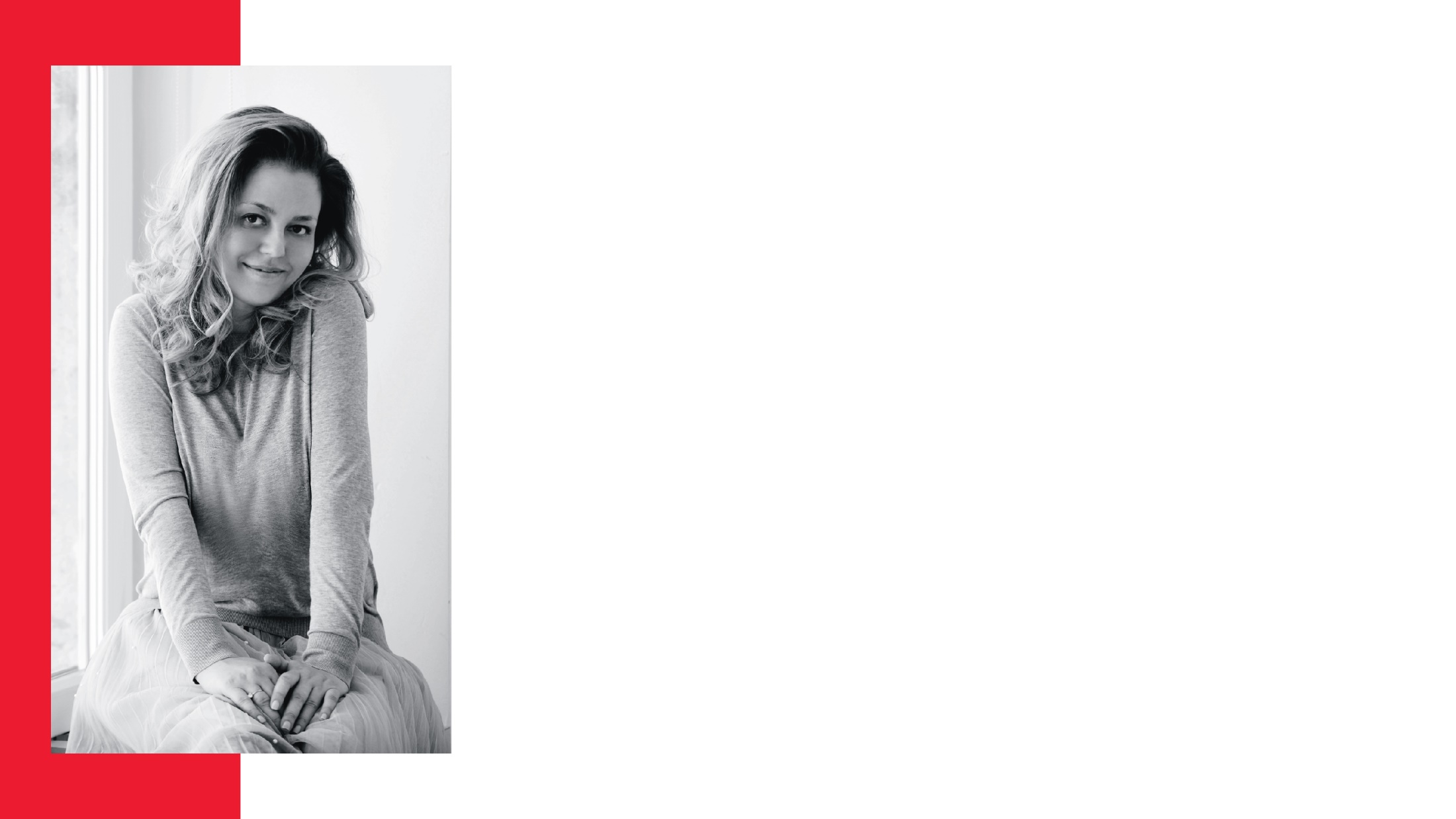 СЛОВО ГЛАВНОГО РЕДАКТОРА
ЕЛЕНЫ КРАСНИКОВОЙ
НАМ 28
Что это значит? То, что мы молоды, полны сил, 
но уже не так глупы и наивны, как в 16. Мы знаем, 
чего и кого хотим. Мы уже научились не только брать, 
но и отдавать.

И возможности наши безграничны. Потому что для 28-летних 
нет ничего невозможного. Миссия не просто выполнима, 
а идеально исполнена.

В этом возрасте люди впервые осознанно выбирают дорогу, 
по которой хотят идти дальше. Мы выбрали. 
И хотим идти вместе с вами.
ЖУРНАЛ ДЛЯ ВСЕЙ СЕМЬИ
С ПОДРОБНОЙ ТВ - ПРОГРАММОЙ
28 ЛЕТ 
НА РЫНКЕ
4 006 197 
ЧЕЛОВЕК
57
1 260 000 
ЭКЗЕМПЛЯРОВ
АУДИТОРИЯ КАЖДОГО 
НОМЕРА
ВЫХОДИТ С 1994 ГОДА
ТИРАЖ ИЗДАНИЯ
КОЛИЧЕСТВО 
ГОРОДОВ
90-100
СТРАНИЦ
ВЫХОДИТ
ЕЖЕНЕДЕЛЬНО
А4
И В4
ОБЪЕМ ИЗДАНИЯ
ПЕРИОДИЧНОСТЬ
ФОРМАТ ИЗДАНИЯ
БАЗА ДАННЫХ: MEDIASCOPE, NRS-RUSSIA. ДЕКАБРЬ 2020 – АПРЕЛЬ 2021
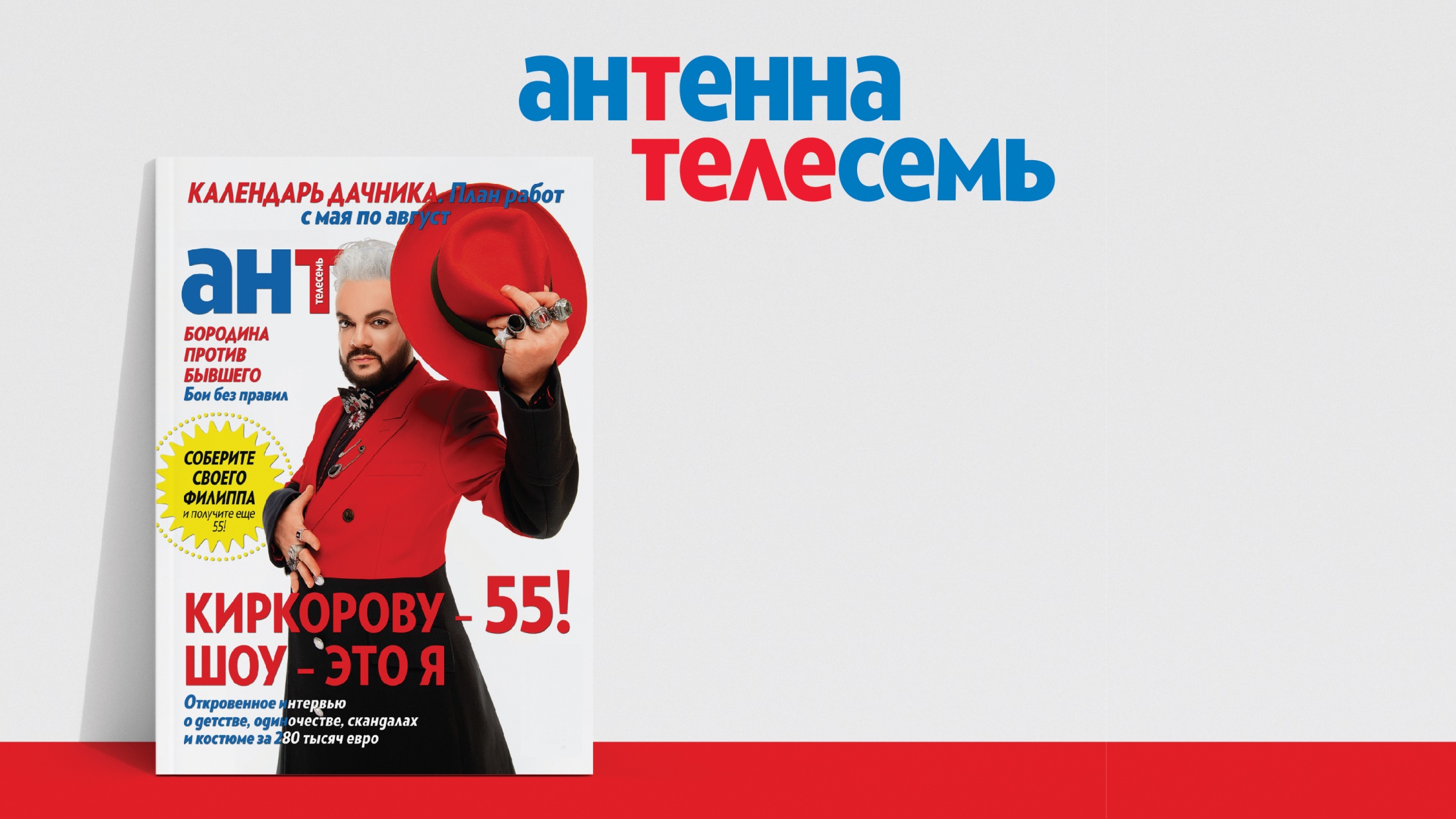 СЕГОДНЯ ЭТО:
УНИКАЛЬНОЕ ИЗДАНИЕ С РАЗВЛЕКАТЕЛЬНОЙ 
ИНФОРМАЦИЕЙ И ТЕЛЕПРОГРАММОЙ.
ИЗДАНИЕ, ПУБЛИКУЮЩЕЕ САМЫЕ СМЕЛЫЕ 
И НОВЫЕ ТЕЛЕВИЗИОННЫЕ ПРОЕКТЫ РОССИИ.
ЖУРНАЛ, СОДЕРЖАЩИЙ МНОГО ПОЛЕЗНОЙ 
ИНФОРМАЦИИ В СФЕРЕ ЗДОРОВЬЯ, МОДЫ, 
КРАСОТЫ, РЕЦЕПТОВ И Т.Д
БАЗА ДАННЫХ: MEDIASCOPE, NRS-RUSSIA. ДЕКАБРЬ 2020 – АПРЕЛЬ 2021
РУБРИКИ ЖУРНАЛА
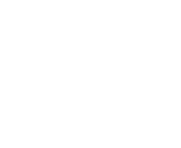 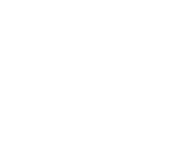 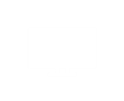 ЗВЕЗДЫ
ГОРОД
ТЕЛЕВИДЕНИЕ
ЗВЕЗДНЫЕ НОВОСТИ
ОЧЕНЬ ЛИЧНОЕ
ВОПРОС ЗВЕЗДЕ
ИСТОРИЯ ЛЮБВИ
ЖИЗНЬ В ГОРОДЕ
БЕСПЛАТНАЯ МОСКВА
ДЕЖУРНАЯ ПО ГОРОДУ
ДЕНЬ ЗА ДНЕМ
ТВ-ПРОГРАММА
ПУЛЬТ - В РУКУ!
КИНО
ИГРАЮТ ВСЕ
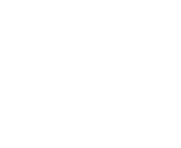 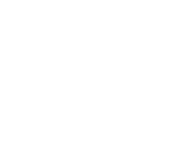 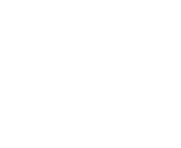 ИНТЕРЕСНОЕ
КРАСОТА
ЕДА
УРОКИ ЖИЗНИ
ФАЗЕНДА
ЗВЕРЬЕ МОЕ
ПРИЯТНОГО АППЕТИТА!
МОДНЫЕ ТЕНДЕНЦИИ
ЖЕНСКИЙ КЛУБ
ЗДОРОВЬЕ
РАСПРОСТРАНЕНИЕ ЖУРНАЛА
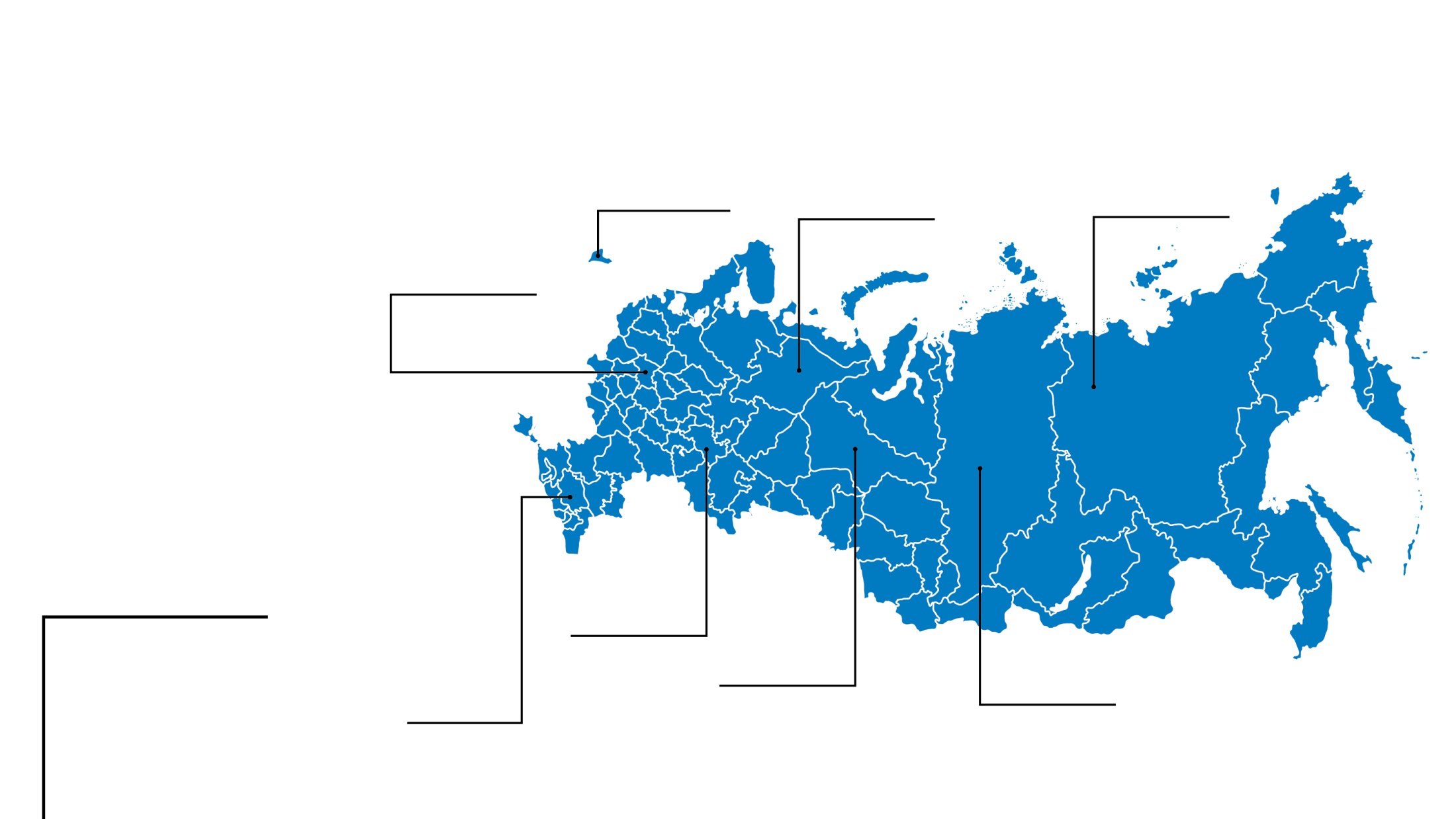 ГЕОГРАФИЧЕСКИЙ ОХВАТ –
58 ГОРОДОВ РОССИИ 
И 3 ГОРОДА СНГ
5,1 %
6,5 %
1,4 %
СТРАНЫ СНГ
ДАЛЬНЕВОСТОЧНЫЙ
ОКРУГ
СЕВЕРО-ЗАПАДНЫЙ
ОКРУГ
МЕСТА РАСПРОСТРАНЕНИЯ:
ЦЕНТРАЛЬНЫЙ 
ОКРУГ
СУПЕРМАРКЕТЫ, КИОСКИ,
АЗС, ТОРГОВЫЕ ЦЕНТРЫ,
АЭРОПОРТЫ.
15,2 %
М     СКВА 
И МОСКОВСКАЯ 
ОБЛАСТЬ
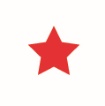 САМЫЙ БОЛЬШОЙ 
ПРОДАВАЕМЫЙ ТИРАЖ
ПРИВОЛЖСКИЙ
ОКРУГ
19,2 %
17,5 %
УРАЛЬСКИЙ 
ОКРУГ
СИБИРСКИЙ 
ОКРУГ
9,6 %
ЮЖНЫЙ ОКРУГ
16,3 %
9,2 %
САМОЕ ЧИТАЕМОЕ ИЗДАНИЕ РОССИИ
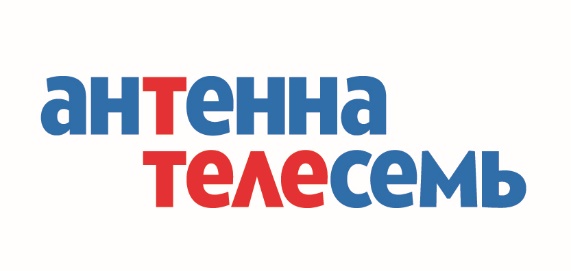 4
4 006 197
1 200 000
МЛН.
ЧЕЛ.
АУДИТОРИЯ 1 НОМЕРА 
ЧЕЛОВЕК*
ТИРАЖ (РОССИЯ)
ЭКЗЕМПЛЯРОВ**
3,4
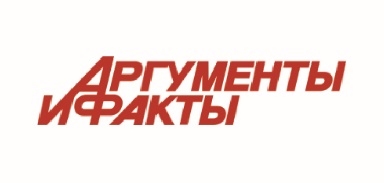 МЛН.
ЧЕЛ.
3 413 100
1 000 269
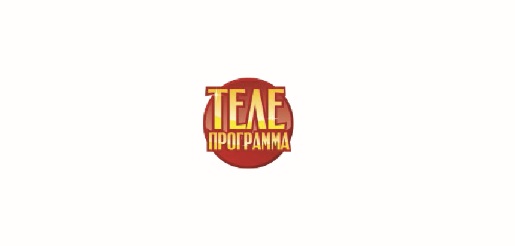 1,9
МЛН.
ЧЕЛ.
1 941 324
730 000
1,6
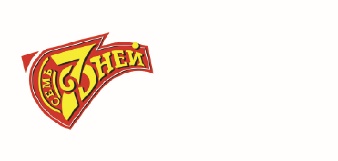 МЛН.
ЧЕЛ.
1 624 910
625 625
1,5
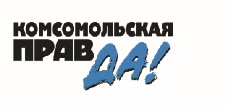 МЛН.
ЧЕЛ.
1 517 954
1 101 631
*NRS-РОССИЯ МАРТ - ИЮЛЬ 2021
**БАЗА ДАННЫХ: MEDIASCOPE АВГУСТ 2021.
АУДИТОРИЯ
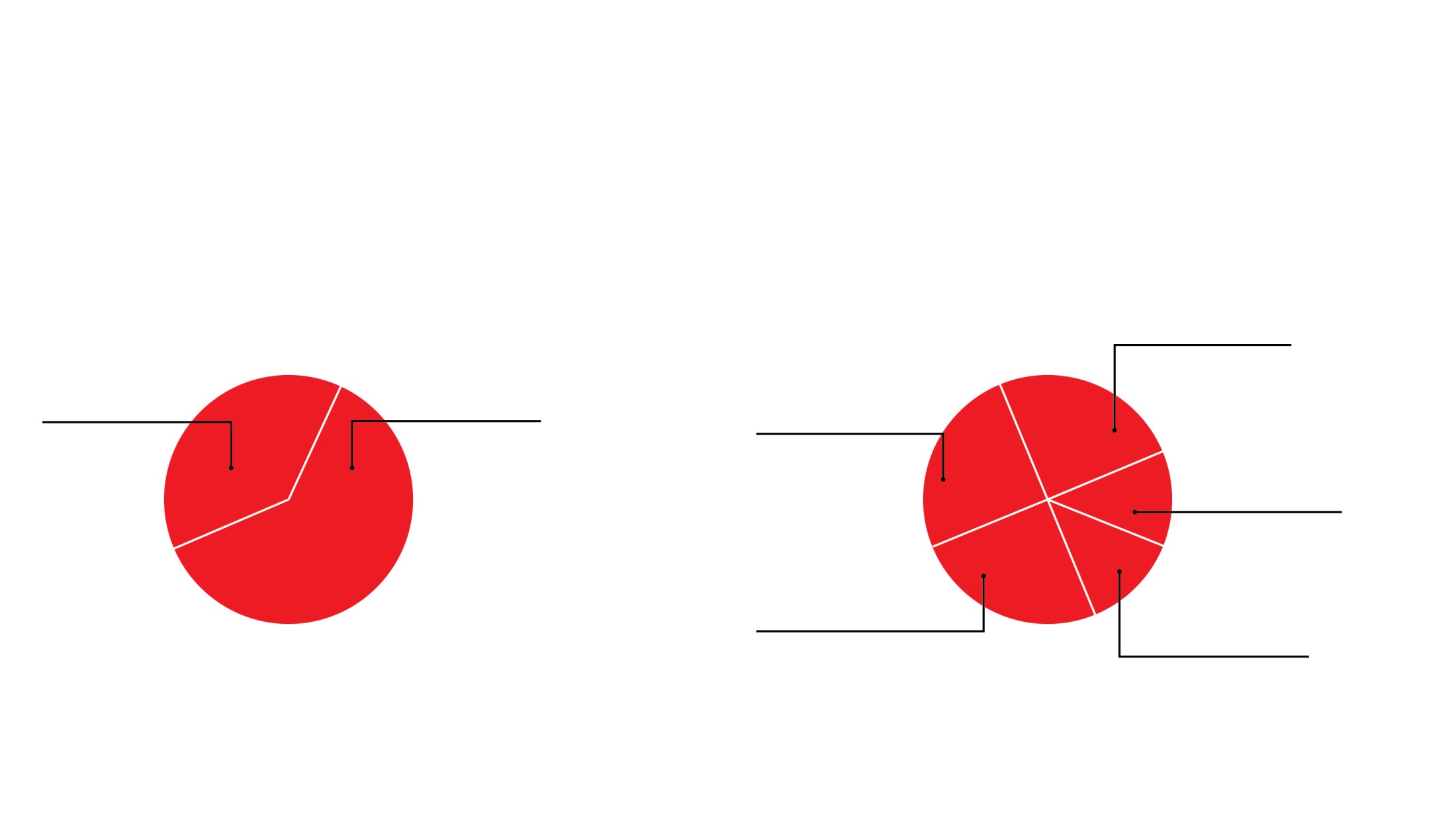 СИСТЕМА ЦЕННОСТЕЙ ВЫСТРАИВАЕТСЯ ВОКРУГ ПОТРЕБИТЕЛЕЙ
ЧИТАТЕЛИ ЖУРНАЛА                                            – ЭТО ИСТИННЫЕ ТЕЛЕЗРИТЕЛИ, 
КОТОРЫЕ СЛЕДЯТ ЗА ТЕЛЕПРОГРАММОЙ, УВЛЕКАЮТСЯ ПРОСМОТРОМ 
ТЕЛЕВИДЕНИЯ И ХОТЯТ БЫТЬ В КУРСЕ ЖИЗНИ СВОЕГО ГОРОДА.
ЧИТАТЕЛИ ЖУРНАЛА                                            – ЭТО ЖЕНЩИНЫ И МУЖЧИНЫ, 
С УСТОЯВШИМИСЯ СЕМЕЙНЫМИ ЦЕННОСТЯМИ, КОТОРЫЕ ИНТЕРЕСУЮТСЯ 
НОВОСТЯМИ ИЗ МИРА ЗВЕЗД И ВЕДУТ АКТИВНЫЙ ОБРАЗ ЖИЗНИ.
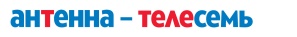 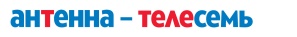 ПОЛ
ВОЗРАСТ
21 %
45-54 ГОДА
31,1%
68,9 %
25 %
МУЖЧИНЫ
ЖЕНЩИНЫ
35-44 ГОДА
18 %
55+ ЛЕТ
24 %
12 %
25-34 ГОДА
18-24 ЛЕТ
48%
ПОТРЕБИТЕЛЕЙ ИМЕЮТ ДОХОД 
СРЕДНИЙ И ВЫШЕ СРЕДНЕГО
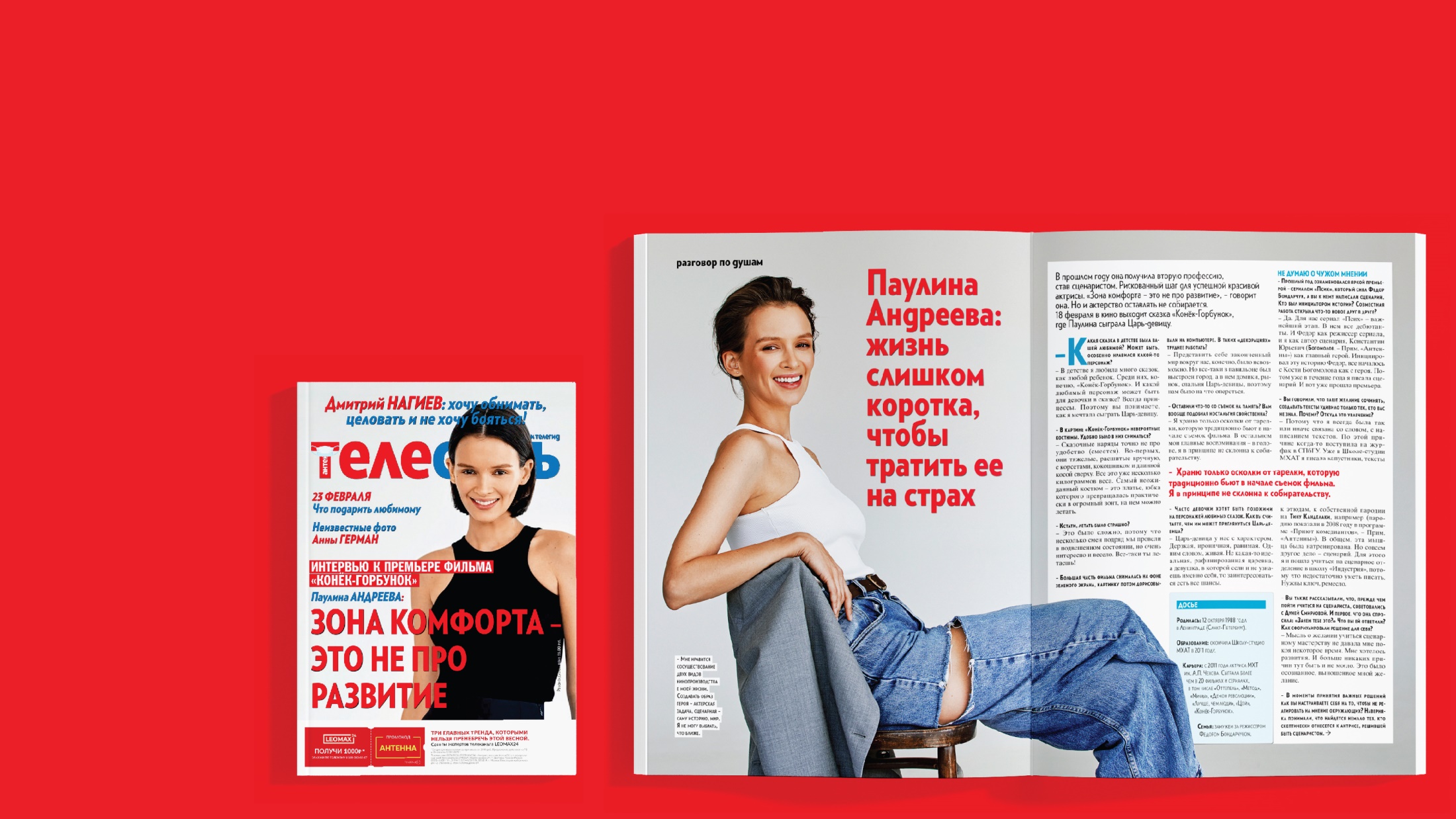 ПРИМЕРЫ НЕСТАНДАРТНЫХ ФОРМАТОВ И СПЕЦПРОЕКТОВ
РЕДАКЦИОННЫЙ 
МАТЕРИАЛ
ВОЗМОЖНЫЕ ФОРМАТЫ:
ПЕРСОНА НА ОБЛОЖКЕ,
½ ПОЛОСЫ, 
ПОЛОСА, 
РАЗВОРОТ
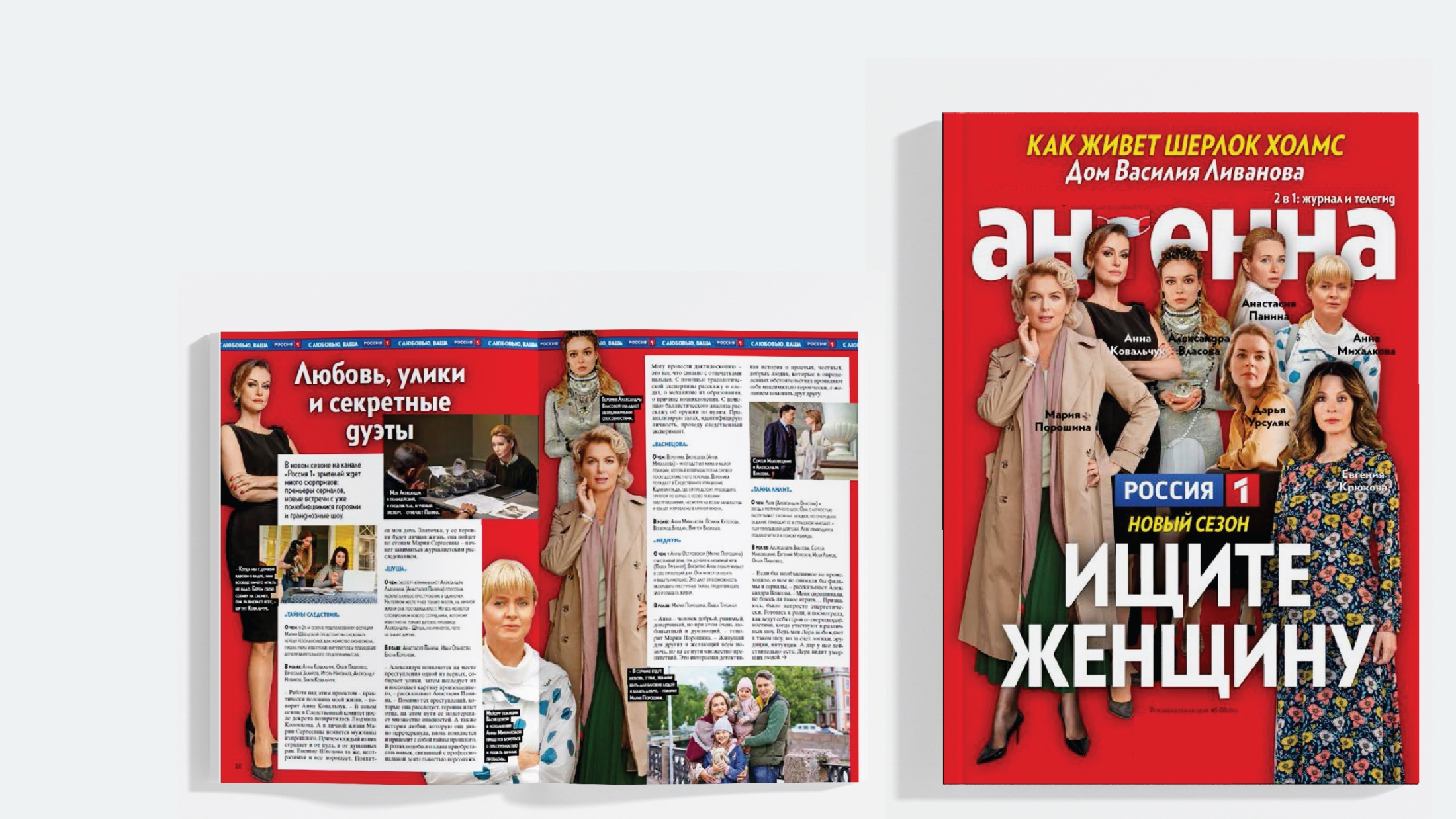 ПРИМЕРЫ НЕСТАНДАРТНЫХ ФОРМАТОВ И СПЕЦПРОЕКТОВ
СОТРУДНИЧЕСТВО 
С ТЕЛЕКАНАЛАМИ
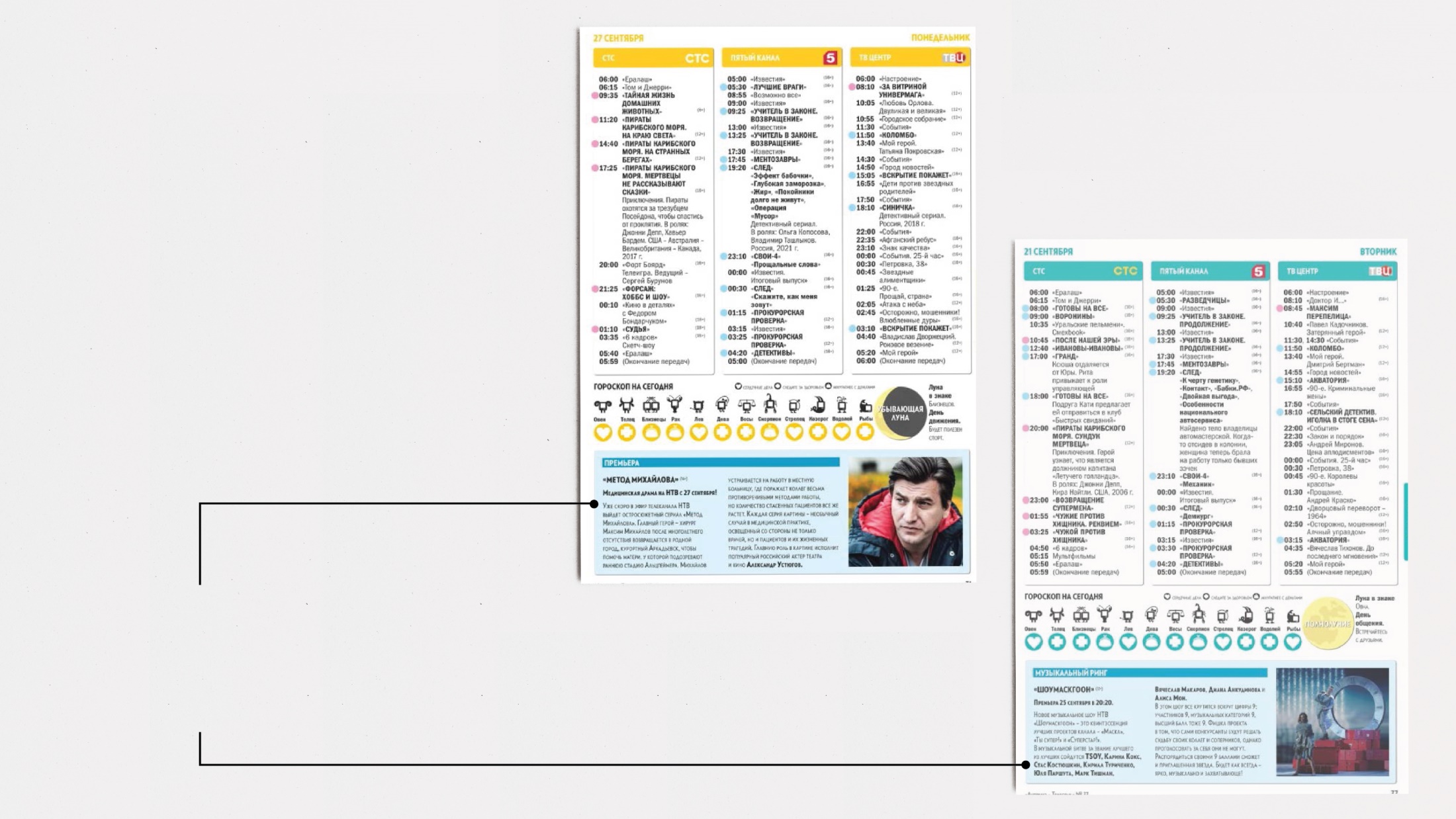 ПРИМЕРЫ НЕСТАНДАРТНЫХ ФОРМАТОВ И СПЕЦПРОЕКТОВ
РЕДАКЦИОННАЯ 
ПОДДЕРЖКА
В ТВ-СЕТКЕ
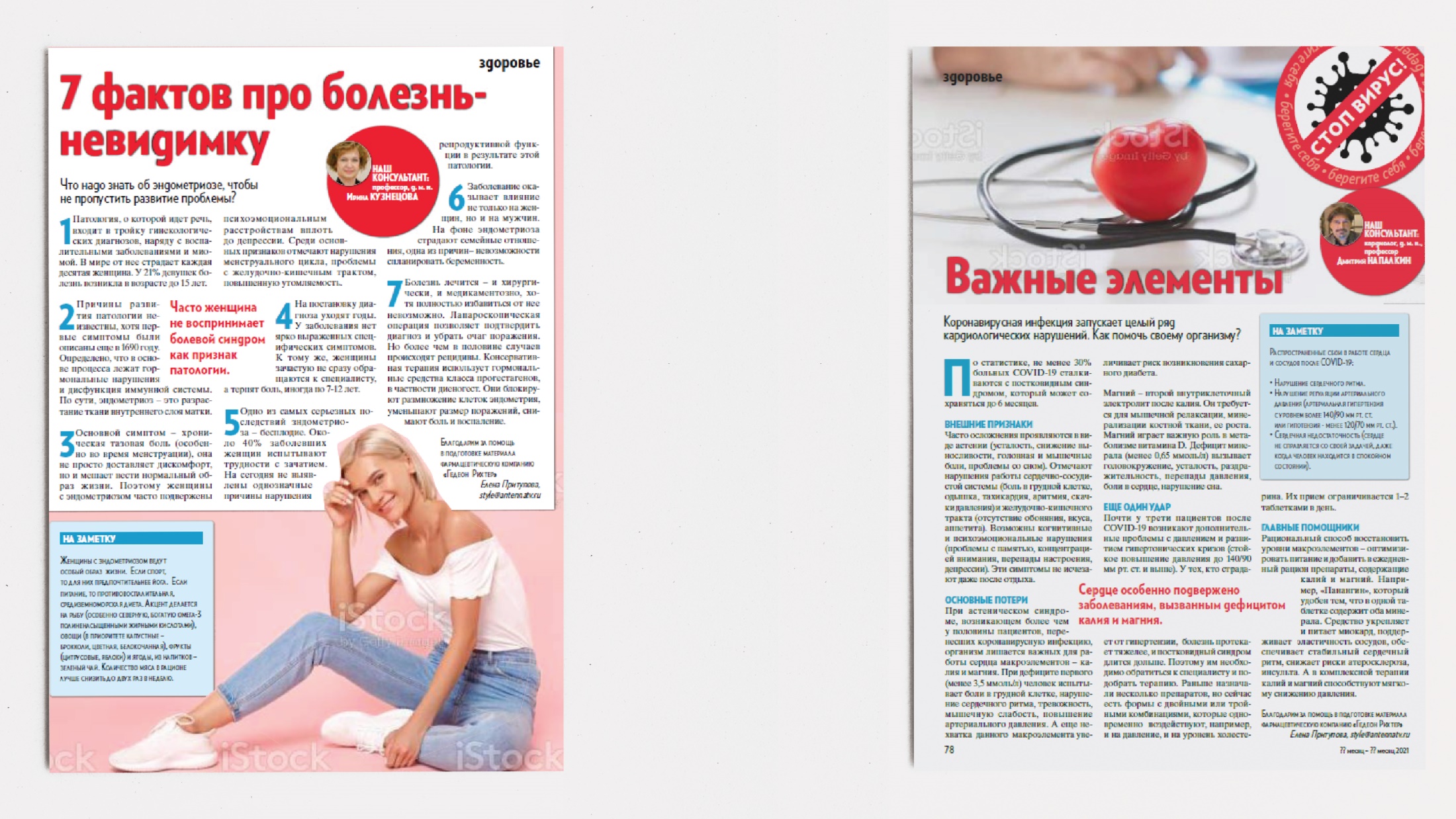 ИНТЕГРАЦИЯ
ПРОДУКТА
В РЕЛЕВАНТНЫЙ
КОНТЕНТ
В ТЕМАТИЧЕСКИЕ
РУБРИКИ
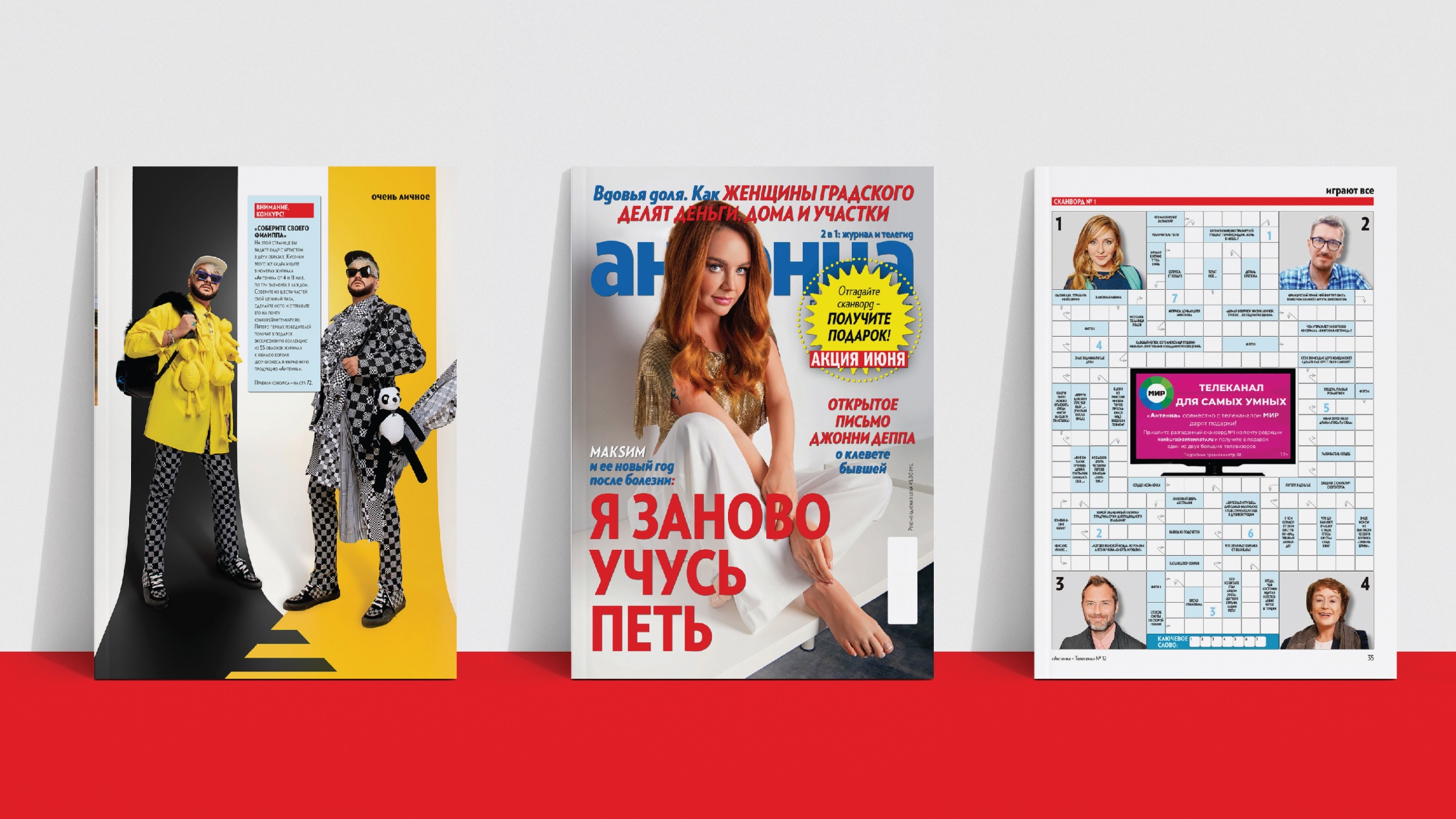 АНТЕННА ДАРИТ ПОДАРКИ
ЕЖЕМЕСЯЧНАЯ АКЦИЯ ДЛЯ ЧИТАТЕЛЕЙ 
С ЦЕННЫМИ ПОДАРКАМИ
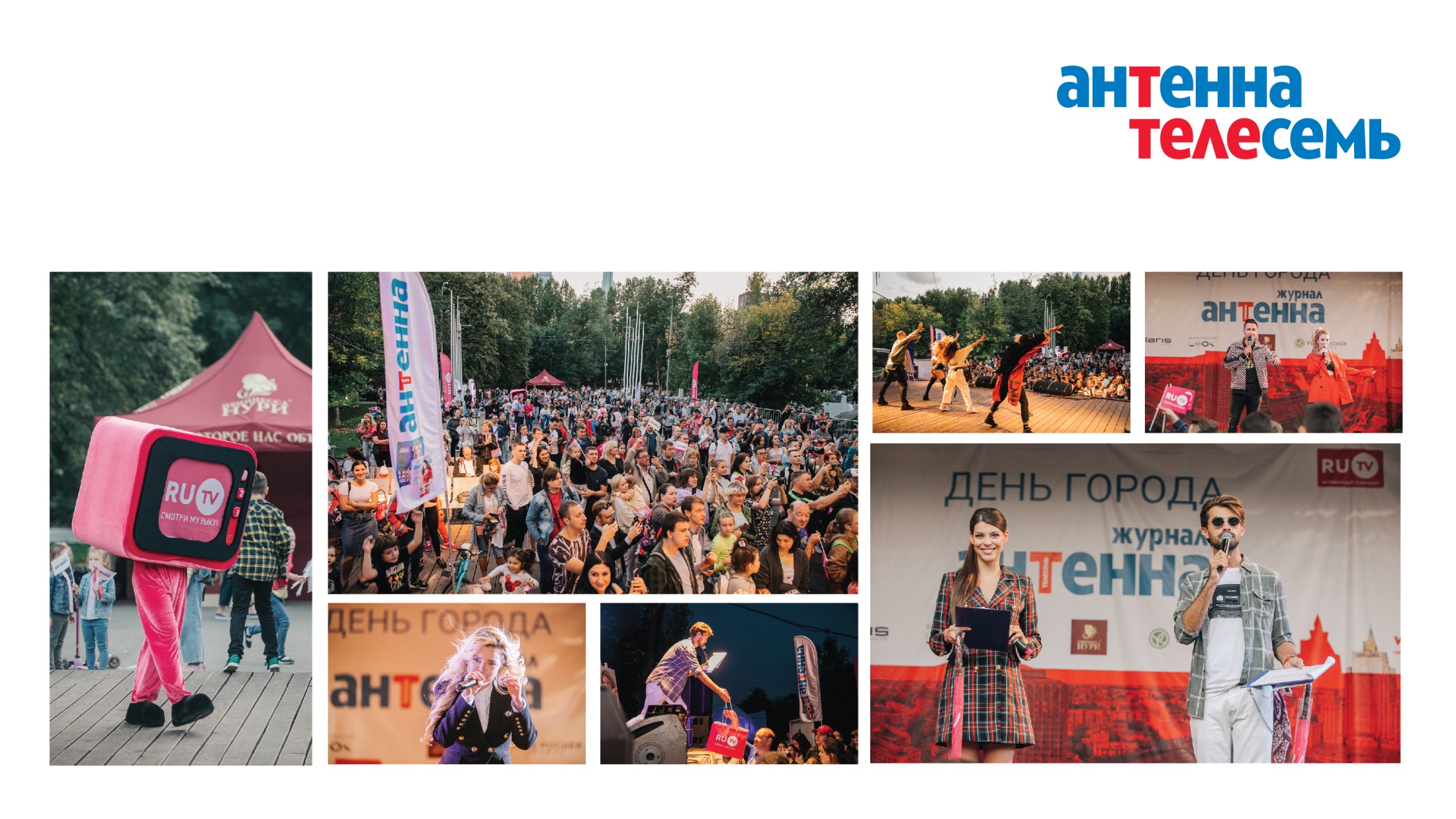 ДЕНЬ ГОРОДА С ЖУРНАЛОМ
ГРАНДИОЗНЫЙ ИМИДЖЕВЫЙ 
КОНЦЕРТ ДЛЯ ЖИТЕЛЕЙ СТОЛИЦЫ
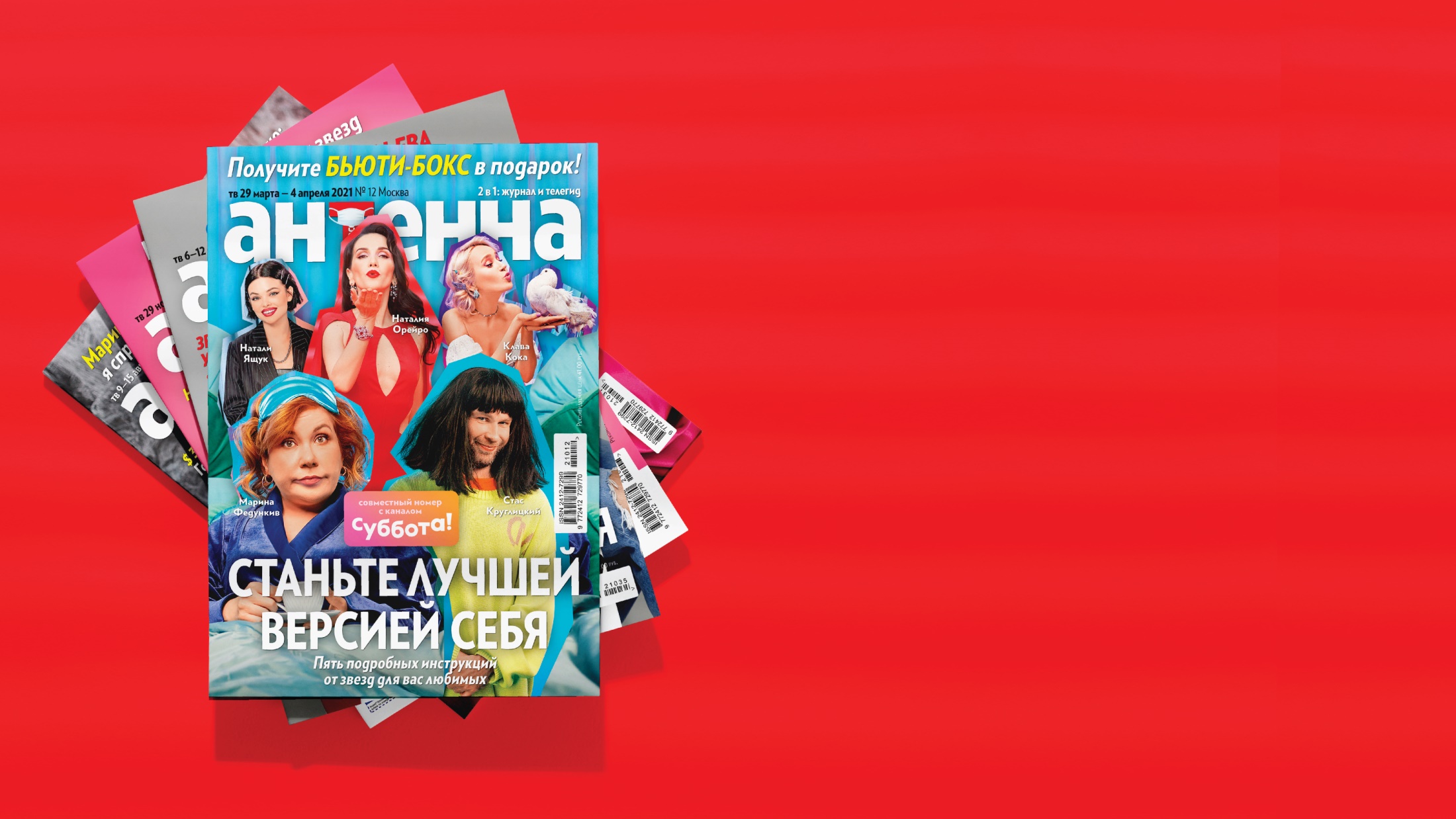 РЕКЛАМНЫЕ ВОЗМОЖНОСТИ 360°:
РЕКЛАМНЫЕ 
МАКЕТЫ
ЭКСКЛЮЗИВНЫЕ 
СПЕЦПРОЕКТЫ
РЕДАКЦИОННАЯ 
НАТИВНАЯ РЕКЛАМА
РЕКЛАМНО-ИНФОРМАЦИОННЫЕ
ИЗДАНИЯ, 
ВКЛАДКИ НА ОБЛОЖКУ
EVENT
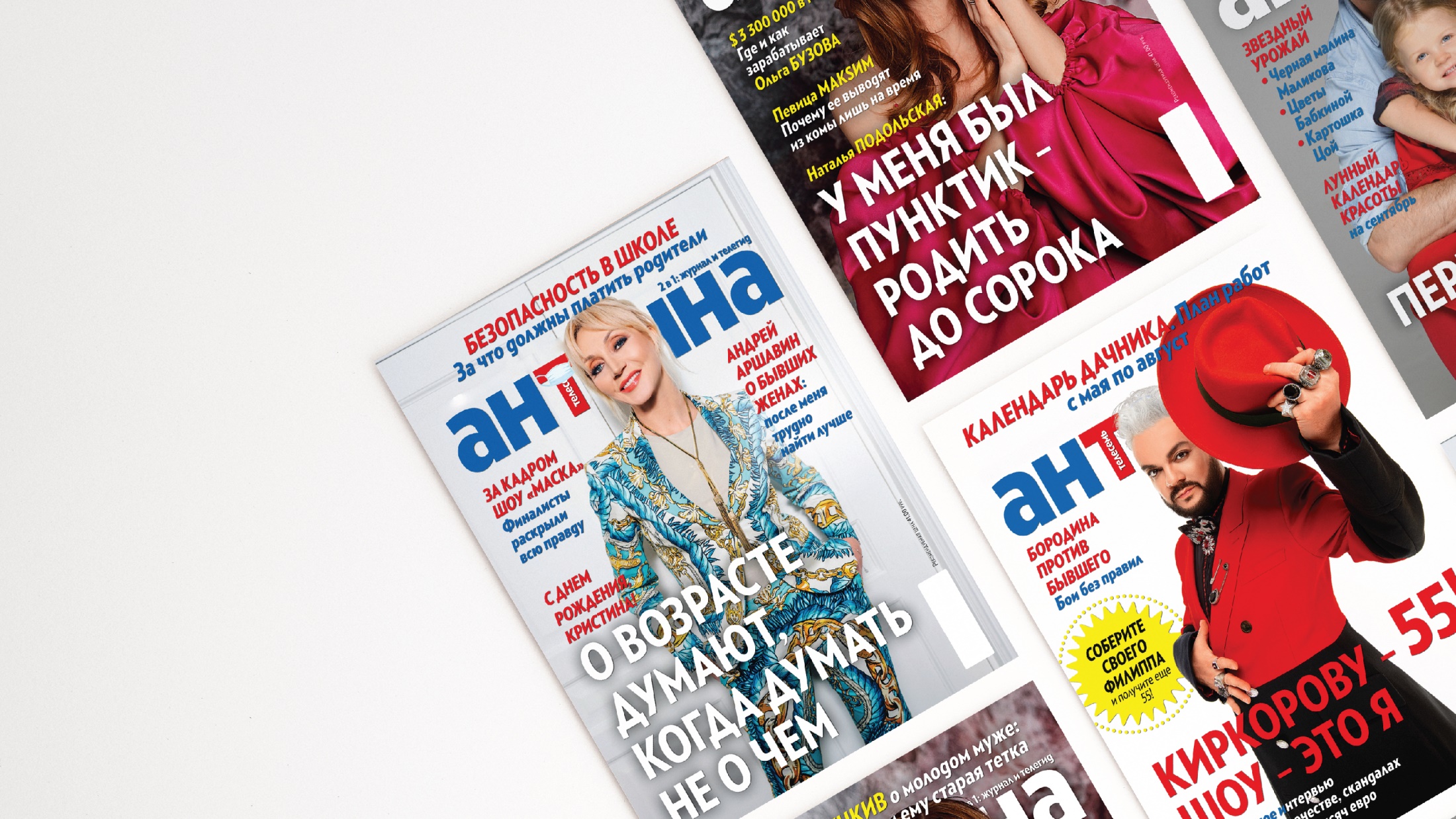 КОНТАКТЫ
ЛИЛИЯ САВИНА
КОММЕРЧЕСКИЙ ДИРЕКТОР 
ПО РЕКЛАМЕ И МАРКЕТИНГУ
lsavina@hsmedia.ru
АНЖЕЛИКА ЩЕРБАКОВА
ЗАМЕСТИТЕЛЬ ДИРЕКТОРА ПО МАРКЕТИНГУ
ascherbakova@hsmedia.ru
АДРЕС: 115114, Г. МОСКВА, 
УЛ. ДЕРБЕНЕВСКАЯ, Д. 15Б.
WWW.ANTENA_TELESEM.RU